QI Brief
Root Cause Analysis in DNP Quality Improvement Projects
Kathleen Buckley, PhD, RN, IBCLCShannon Idzik, DNP, CRNP, FAANP, FAAN
Jeff Martin, MBA
Fall 2020
[Speaker Notes: Welcome to the University of Maryland School of Nursing’s Quality Improvement Briefs series. 

The Quality Improvement Briefs are made up of short presentations that provide an introduction to key quality improvement concepts. 

My name is Dr. Kathleen Buckley, and I am an Associate Professor teaching in the DNP Program here at the University of Maryland School of Nursing. 

This presentation is titled Root Cause Analysis in DNP Quality Improvement Projects.]
Learning Objectives
Identify why and when root causes of a problem are analyzed in a quality improvement project
Use a variety of tools available for analyzing problems’ root causes, with emphasis on fishbone diagrams
Gain access to further study and references
2
[Speaker Notes: The objectives for this presentation are three-fold…

Identify the why and when root causes of a problem are analyzed in a quality improvement project
Use a variety of tools available for analyzing problems’ root causes, with emphasis on fishbone diagrams
Gain access to further study and references]
Definition of "Root Cause"
The initiating or underlying cause of a condition that leads to and outcome or effect.

Example: In hospital unit X, the root cause of high medication error rates was found to be transcription errors.
3
[Speaker Notes: I'd like to start with the basic definition of root cause – It is the initiating or underlying cause of a condition that leads to an outcome or effect.

There will always be numerous causes for any problem. The challenge is to identify one of the most important, fundamental, or most harmful underlying cause that sets the entire cause and effect reaction.  How do we know it’s a “Root Cause”?  Addressing it substantially fixes the problem, AND eliminates other ancillary causes.

Here is an example: In hospital unit X, the root cause of high medication error rates was found to be transcription errors.]
Root Cause Analysis
Why?
Accelerates the process of obtaining get clinical representative support.
Aids in understanding other players’ perspectives on the problem
Provides credibility to prioritizing the problem as a DNP project

When?
One of the first activities when determining a good DNP project.
Also useful as reference mid-project to inform possible implementation challenges
4
[Speaker Notes: Now that we know what Root Cause Analysis is, let’s look at Why and When this work is done. 

Why? This extra effort early in the process pays tremendous dividends as the project moves forward. 
It accelerates the process…and assures buy-in and support from you site.
It aids in understanding…and provides a venue to acknowledge other important causes for future projects, out of scope for this one. 
And it provides credibility for your project by describing graphically the direct relationship of the cause.

When is it best to do Root Cause Analysis? As early in the process as possible. If a problem is stated, and there is no consensus on what the root causes are, then no solutions will be sponsored or supported. 

The Root Cause Analysis will also be useful in situations later during challenges to your implementation process or speed bumps. At this time, it can be helpful to revisit this analysis to assure the team of the best direction.]
Many Strategies 
to Determine Root Causes
Brainstorming
5 Why's
Fishbone diagram
Mind mapping
Logic diagrams
Research historical projects
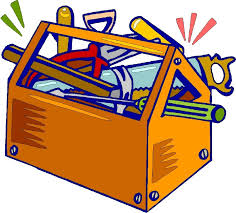 5
[Speaker Notes: You’ll hear Root Cause Analysis mentioned in many ways, and that may be confusing because there have been many ways to tackle this effort. 

Here we’re listing 6 strategies that are all helpful depending on circumstances. 
The first three, “brainstorming, 5 whys, and Fishbone diagram, are the most commonly used strategies and I’ll walk thru each briefly here. 

The most thorough one is the fishbone diagram, which I will present as an example.]
Tool#1: Brainstorming
Ensure creative ideas
Determine your methodology
Open your session with a basic set of rules:
Get assistance with note taking
Actively facilitate the discussion
Allow time to plan next steps
6
[Speaker Notes: “Brainstorming” has become very popular, but it shouldn’t be confused with a short un-facilitated meeting of throwing around ideas. 

If these guidelines are followed it can solicit creativity and accomplish your goals:

Ensure creative ideas are considered
Determine your methodology, e.g. a “Quiet brainstorming” session may be helpful 
Open your session with a basic set of rules such as, 
The goal is quantity, not quality
Do not critique any ideas
Solicit everyone’s input
Get assistance with note taking to help maintain a fast pace
Actively facilitate the discussion to keep the energy high and positive
Allow enough time to plan the next steps through prioritization]
Tool #2: 5 Why’s
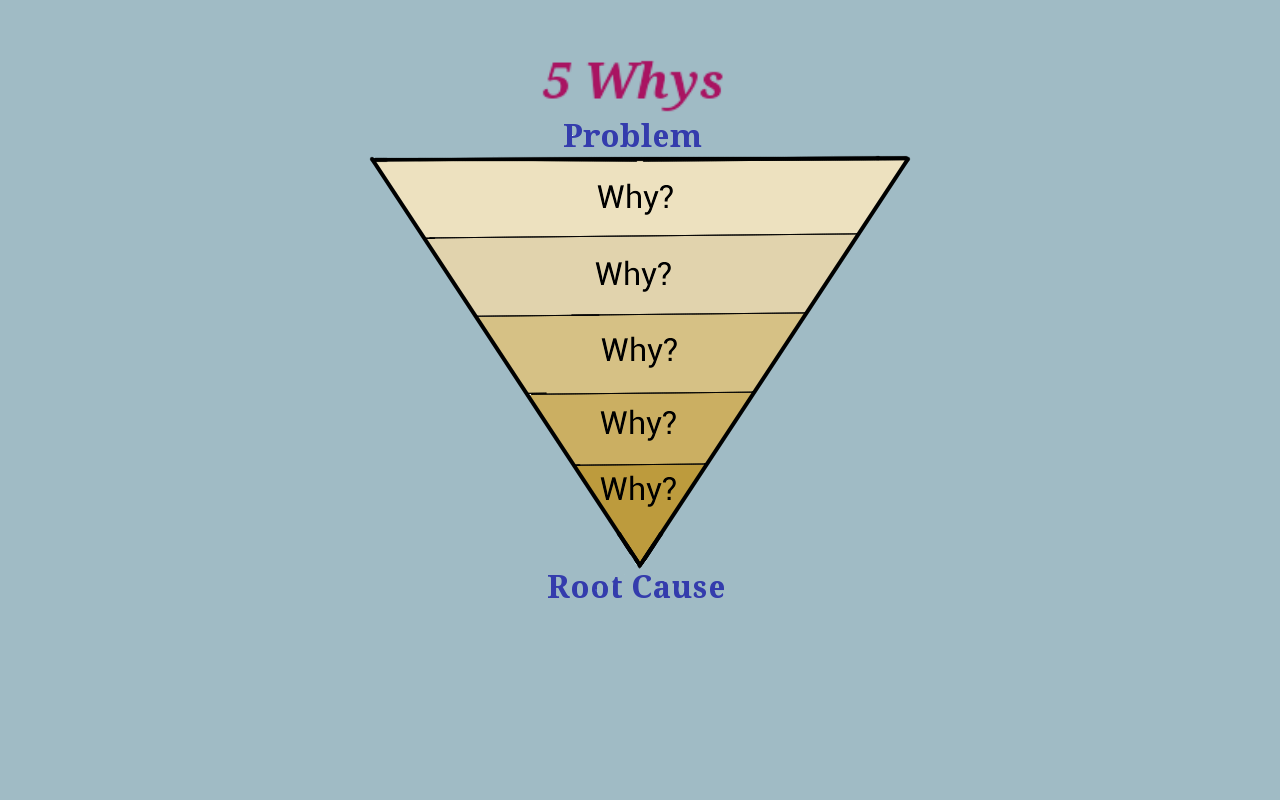 Requires little planning
Used to complement the analysis
Often used after an issue has been identified using another tool
7
[Speaker Notes: 5 whys is helpful with a facilitator and a small number of subject matter experts. 

This process can reveal root causes that maybe were taken for granted and considered to have “always been that way” and off limits to improvement. 
It requires little planning

It can be used to complement the analysis necessary to complete a cause and effect assessment

It often is used after an issue has been identified using another tool, e.g. Fishbone Diagram]
Tool #3: Fishbone Diagram
Also known as Cause & Effect or Ishikawa diagram
Focuses on systems and processes, not on individual performance
Helps expand analysis to the overall systems impacting the problem
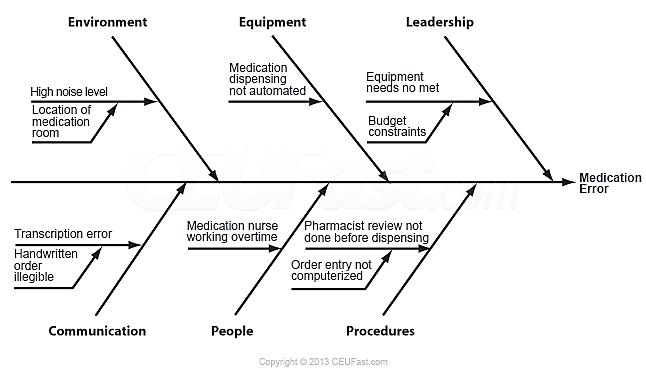 8
[Speaker Notes: The fishbone diagram will likely be your most useful tool for Root Cause Analysis  

It comes by many other names, such as Cause and Effect diagram or Ishikawa diagram

It  has some advantages, namely its focus on systems thinking, and not on any personalities or performance. 
It becomes a useful document to share with the team and interested parties to advocate for your project, and can be revisited for future improvement opportunities
It can work in conjunction with the 5-why’s technique, or even a brainstorming session. 
And lastly it provides a system-wide view helpful beyond your project for the sponsors to continuously improve.]
Category
Category
Cause
Cause
Cause
Cause
Cause
Problem
Statement
Sub-cause
Cause
Cause
Cause
Cause
Sub-cause
Sub-cause
Category
Category
[Speaker Notes: The fishbone diagram resembles the skeleton of a fish.

To use a fishbone diagram, the team must first agree on a problem statement, which is captured in the box to the far right of the horizontal center line running through the diagram or  - the head of the fishbone. 
Start by stating the problem in the form of a question. For example, “Why are the breastfeeding or breastmilk feeding rates at 52% in the Neonatal Intensive Care Unit?  

Framing the problem as a why question helps you and others brainstorm for all of the causes of the problem. 

You may want to draft a problem statement and then share it with your key stakeholders to verify that you are all in agreement about it.  You may also want to make sure that it is clear, and that you have data to support it.

When you agree on the problem, you may already be thinking of a solution. However, before jumping into a specific practice change, it is best to first explore the issues behind the problem – this should lead to a more robust solution. If you target the wrong problem because you have skipped this process, you may find no change in the outcomes that you are trying to achieve.]
Category
Category
Cause
Cause
Cause
Cause
Cause
Problem
Statement
Cause
Cause
Cause
Cause
Category
Category
[Speaker Notes: Once you have agreed upon the problem statement, the next step is to brainstorm about the causes of the problem, which you will place in the rest of the fishbone (here outlined in a red box). 
This part of the fishbone consists of one line drawn across the page, attached to the problem statement, and several lines, or “bones,” coming out vertically from the main line. 

To uncover causes, start with a literature review to get ideas about the common causes of the problem in other settings. 

However, what contributes to a problem in other settings might not be the major cause of the problem in the setting of interest to you. That is why you will need to have conversations again with your key stakeholders about their views of what is causing the problem. In those conversations, you may be able to rule out some of the causes that you found in the literature and add other causes.]
Category
Category
Cause
Cause
Cause
Cause
Cause
Problem
Statement
Cause
Cause
Cause
Cause
Common Categories
Procedures
Policies
Communications
Environment
Equipment
Technology
Leadership
Staff Support
Category
Category
[Speaker Notes: Rather than randomly place the causes on the bones of the diagram, it is helpful to categorize the branches of the ”bones” with categories. 

Placing the causes under categories will get you to the true drivers of a problem. The categories will also help to trigger new thoughts and causes.

The categories you use are up to you to decide. However, there are some standard categories that are often used, such as Procedures, Policies, the Environment, Equipment, Technology, Leadership, and Staff support, training, or expertise.]
Category
Category
Cause
Cause
Cause
Cause
Cause
Problem Statement
Sub-cause
Cause
Cause
Cause
Cause
Sub-cause
Sub-cause
Category
Category
[Speaker Notes: As you are thinking about the causes of the problem, you may identify a sub-cause of the cause.  Including this kind of detail again can be very helpful in deciding how many causes are interrelated, how you are going to tackle the problem, and many causes may be resolved simultaneously.]
Fishbone Diagram Example
Leadership
Environment
Equipment
High noise level
Medication 
dispensing
 not automated
location of 
medication room
Budget constraints
Why is medication error rate on unit in a Long Term Care facility higher than their peers?
Pharmacist review 
not done before
dispensing
Transcription errors
Medication nurses
working overtime
Hand written 
orders  illegible
Order entry
not computerized
Procedures
Communication
Staff
[Speaker Notes: It may be helpful to view a couple of examples of fishbone diagrams. 
Here is an example of fishbone diagram for medication errors.  

The question that is being targeted is “Why is the medication error rate on a unit it a Long Term Care Facility higher than their peers?
The causes identified included the location of the medication room in a noisy environment, lack of an automated dispensing system, budget constraints, transcription errors, medication nurses working a lot of overtime, lack of computerized order entry and review by a pharmacist before dispensing.

Considering all of the causes and sub-causes, it should be much easier to identify the primary root cause of the problem and agree upon the best solution – whether that is to change the role of the medication nurse, pharmacist, or use a new form of technology.]
Fishbone Diagram Example
Leadership
Environment
Equipment
Lack of privacy for pumping
Low support from hospital management
Mothers’ limited 
access to 
breast pumps
Location of pumping rooms
Not seen as a priority
Why is breastfeeding rate at only 56% in Neonatal Intensive Care Unit?
Lack of support from staff
No standardized note for breastfeeding support provided by Lactation Consultant
No policy on roles 
of support staff in
promoting breastfeeding
Lactation Consultant to patient ratio low
Policy
Communication
Staff
[Speaker Notes: Here is another fishbone diagram targeting the problem of a low breastfeeding / breast milk feeding rate in the Neonatal Intensive Care Unit?

The causes identified are lack of privacy for breast pumping, limited access to breast pumps, limited support from hospital management and staff, no standardized documentation of care provided by Lactation Consultants’,  and no policy on the roles of support staff in promoting breastfeeding. 

Considering all of the causes and sub-causes, the next step would be to agree upon the root cause and best solution, which could be providing more equipment and/or space for the mothers to use breast pumps, hiring of more support staff, or improving the current documentation of the breastfeeding support being provided.]
Next Steps
Get feedback on fishbone diagram 
Ask for access to internal data on the practice problem
Establish a relationship with your CSR by doing this through a face-to-face meeting
[Speaker Notes: What are the next steps you should take to best use the information provided in this video.

First, use the template that accompanies this video to develop a fishbone diagram to identify the root cause of the problem that you are targeting. 

Once you have drafted a fishbone diagram, set up a meeting with your clinical site representative and share the fishbone diagram. 
Use the opportunity to get their feedback and any suggestions on what they think are the root causes of the problem.  Ask how they would prioritize the causes.  
Also, ask about the availability of any data from within the organization to better understand the possible causes of the practice problem.
 
You need to establish a relationship with your clinical site representative. This discussion should occur in person with the visual fishbone diagram in front of both you.  Do not attempt to have this conversation through email or over the phone.  If you have difficulty scheduling an appointment with them, that may be a red flag that you may not have the best person for your clinical site representative or to support you through leadership of a quality improvement project.]
Additional Resources
Institute for Healthcare Improvement – Fishbone Diagram

Institute for Healthcare Improvement – 5 Why’s

Six Sigma - Mind Mapping: A Simpler Way to Capture Information
16
[Speaker Notes: Here are some additional resources including articles and brief videos on tools used for Root Cause Analysis . 
To access these resources, open the PowerPoint that accompanies this video and click on the links.]
QI Brief
Questions? Comments?
Email: NRSDoctoral@umaryland.edu
17
[Speaker Notes: These QI Briefs are developed as a resource for faculty and students. Please let us know if you have any suggestions, questions, or topics that you think should be added.
Your collaboration and support is greatly appreciated.  

Together we will achieve our goal  To expand the expertise of the University of Maryland’s Faculty and Students in the education of and use of quality improvement and safety concepts, methods, and tools. 

Thank you for completing this presentation!]